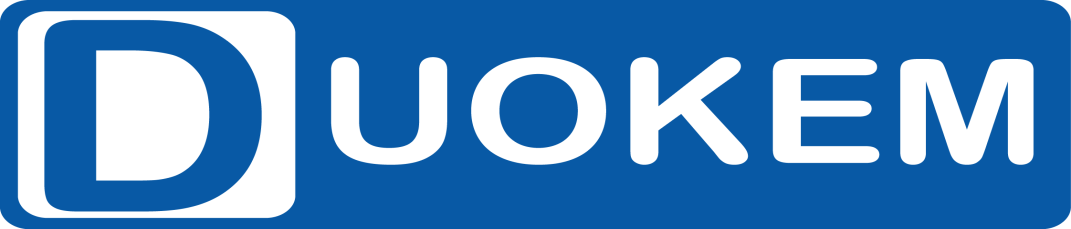 Dual
From
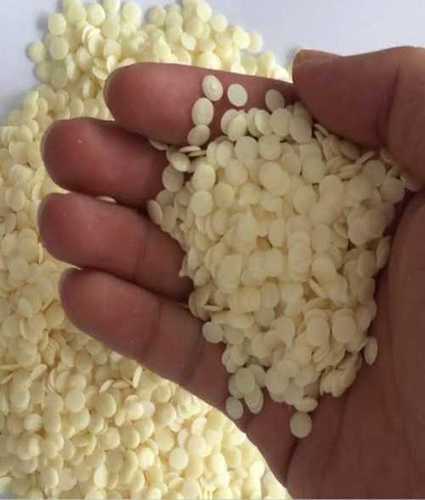 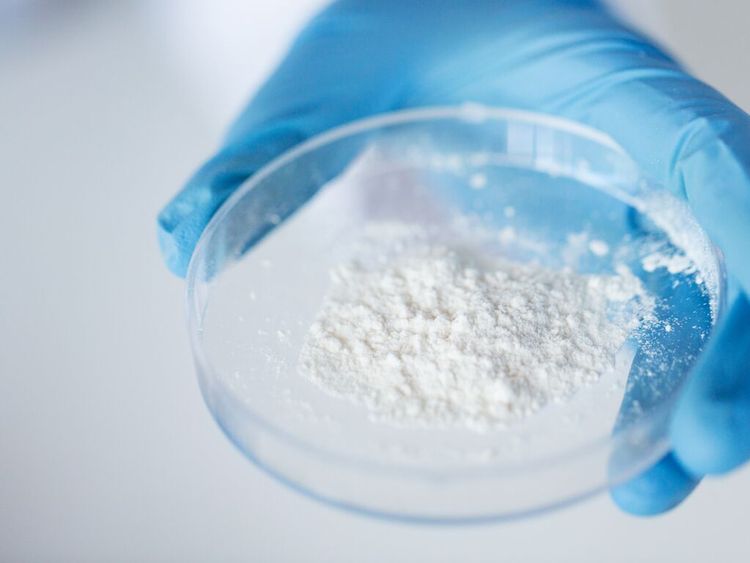 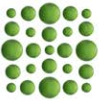 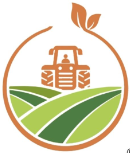 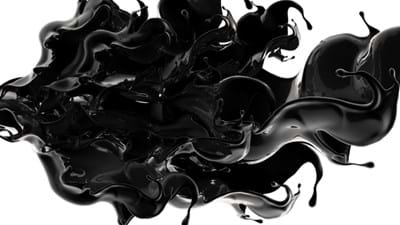 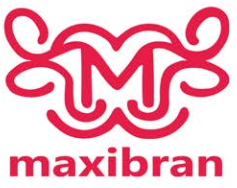 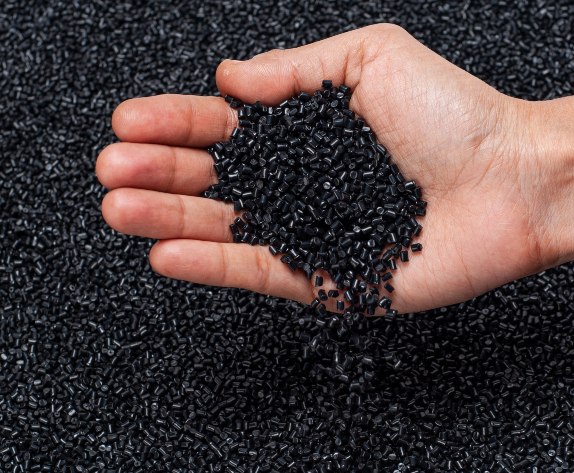 A
Benefit
“Kemicals”
David Caro
Sales & Project Manager LATAM
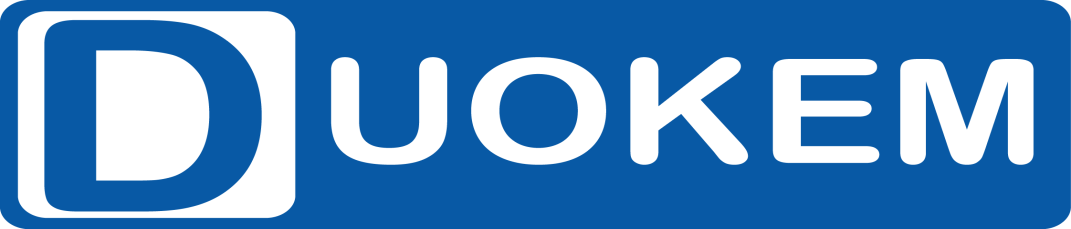 Location
Headquarters
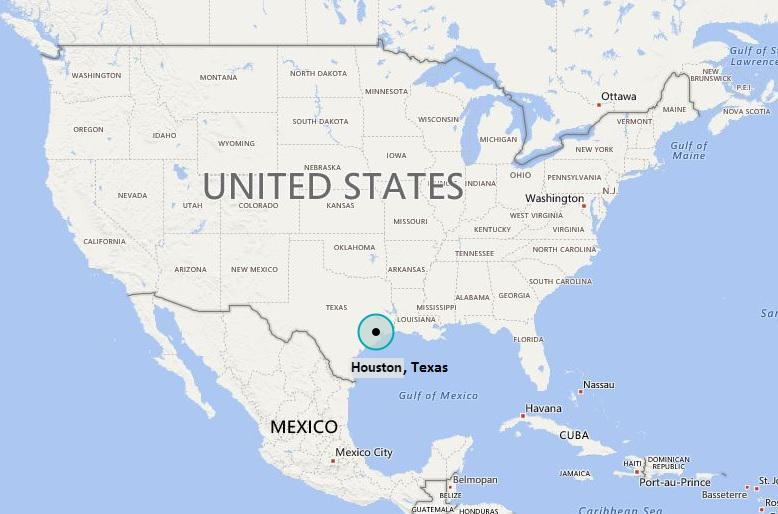 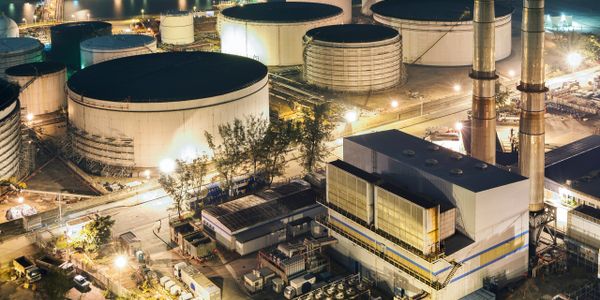 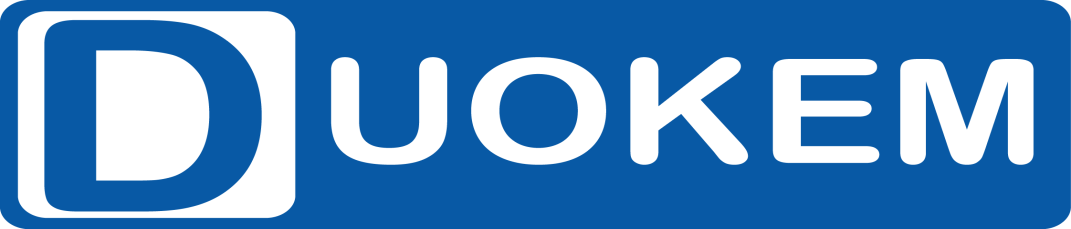 What we do is who we are
Do it once, Do it right
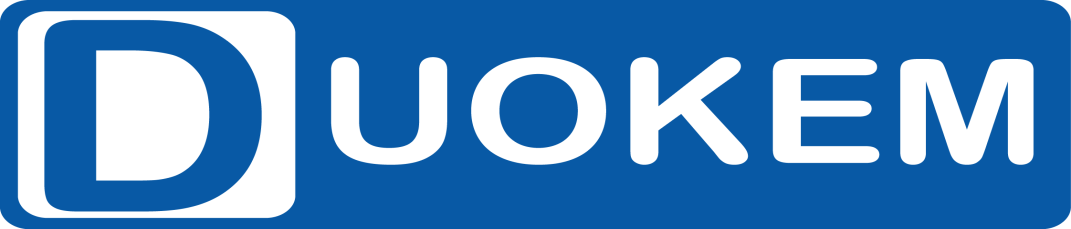 Multiple reasons to get DuoKem
Why you should get to us
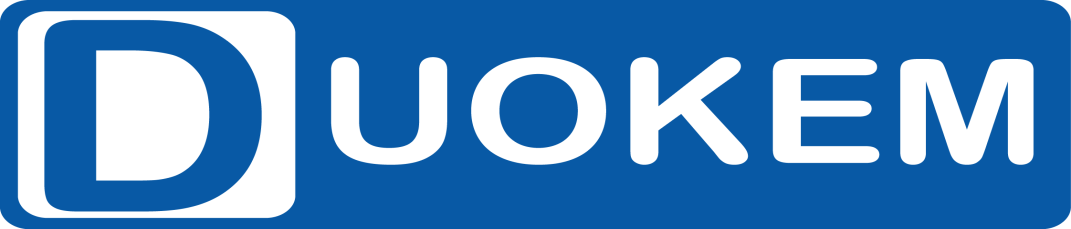 How our are chemicals made?
2.) Toll Manufactured in Mexico, USA,
Korea, Italy, Malaysia, Vietnam, Russia
China, Taiwan, Indonesia and India)
1.) Formulated in MX and EEUU
3.) Direct Shipment to Americas customers
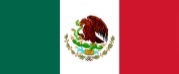 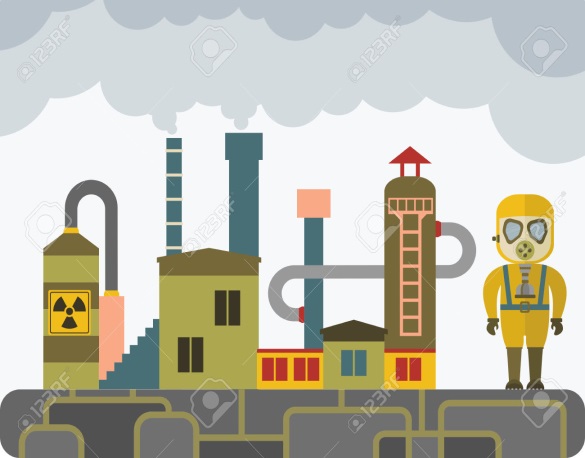 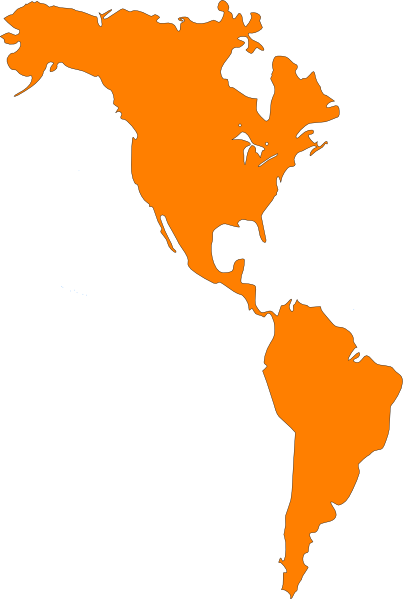 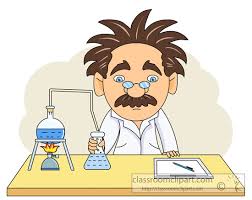 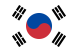 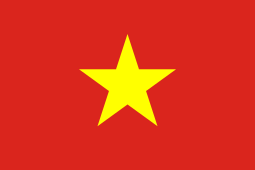 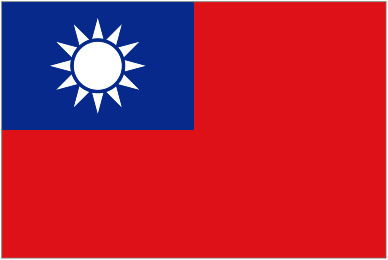 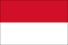 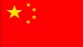 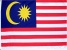 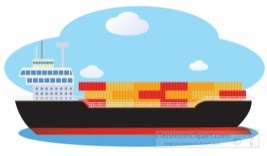 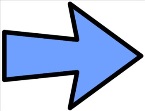 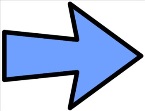 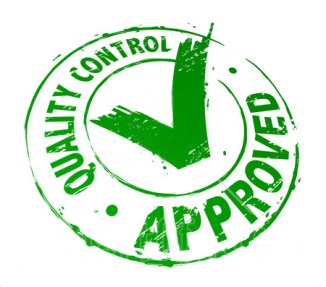 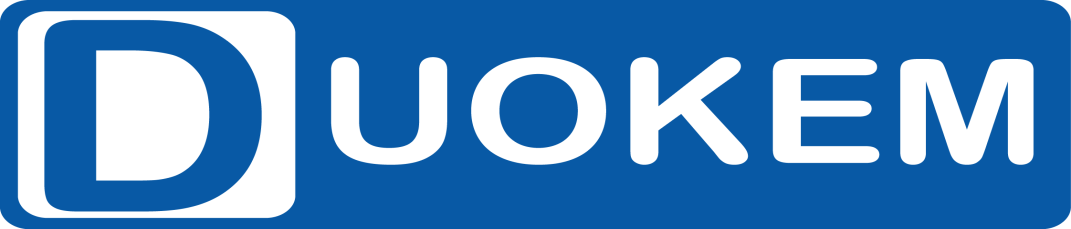 Chemical Portfolio
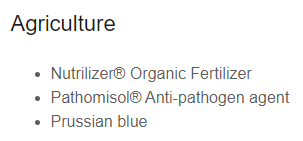 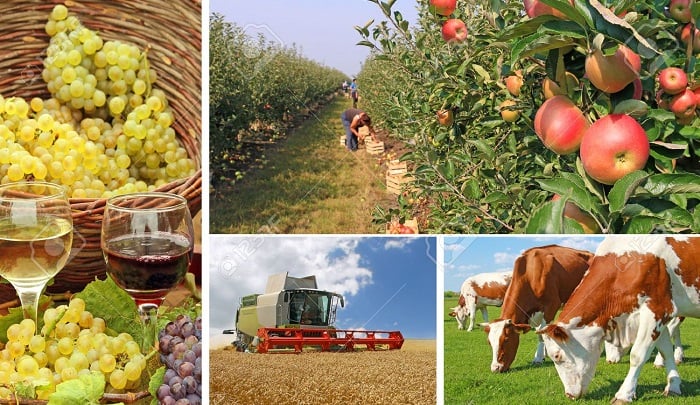 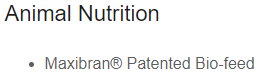 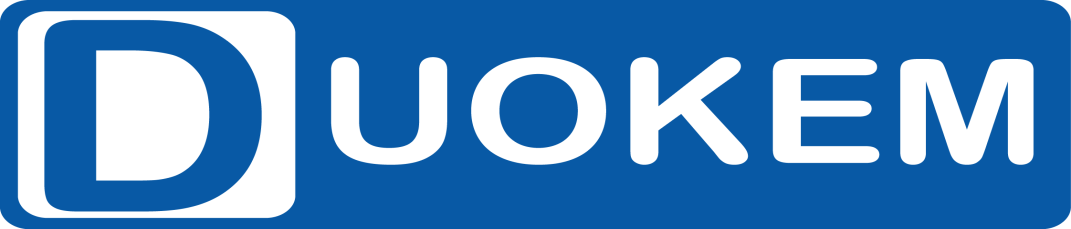 Chemical Portfolio
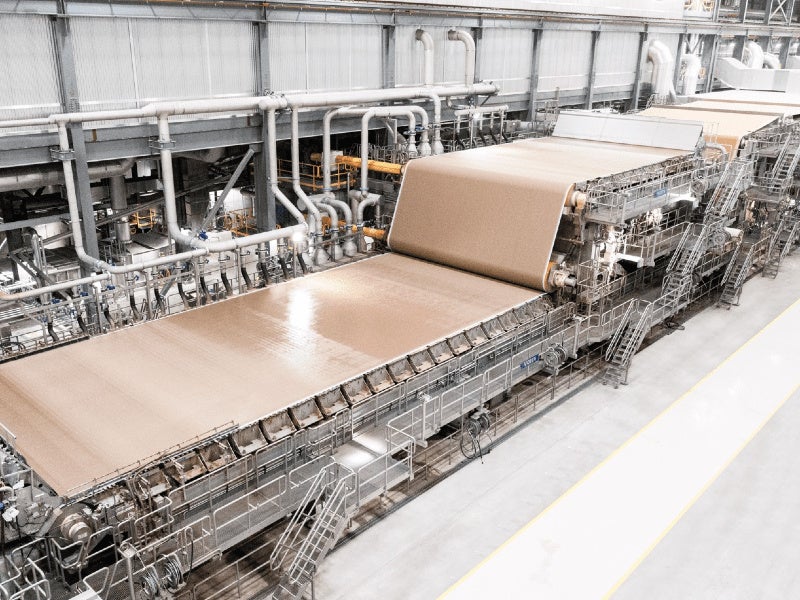 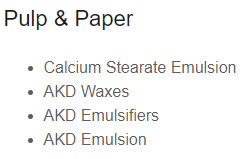 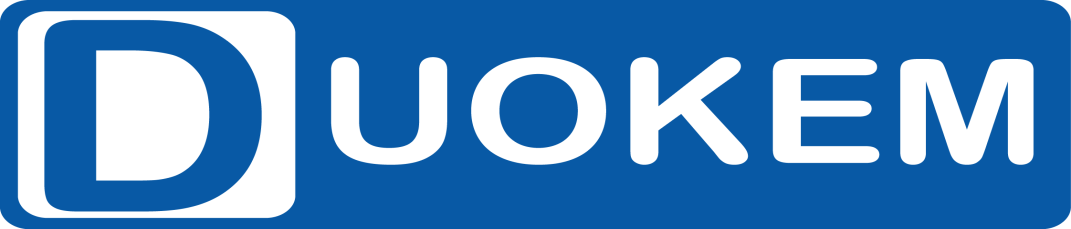 Chemical Portfolio
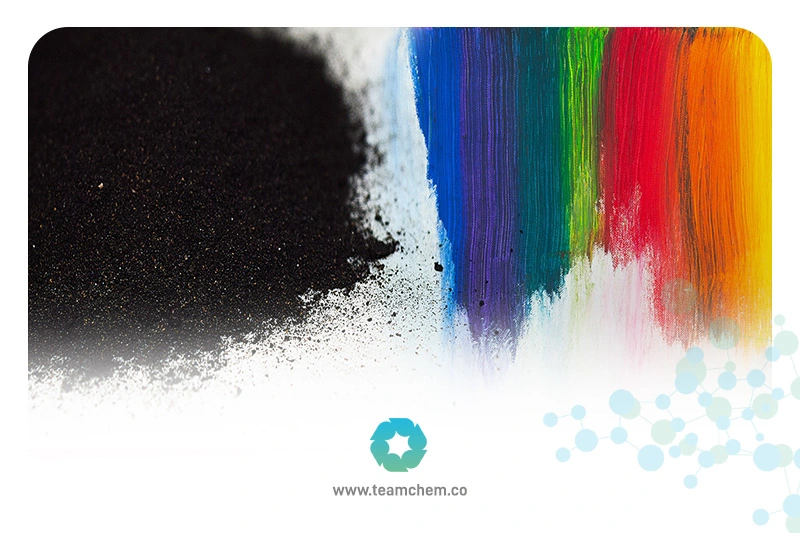 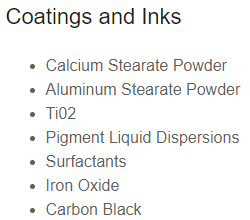 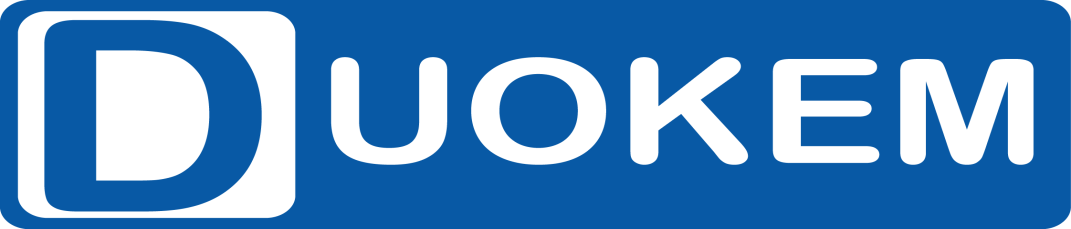 Chemical Portfolio
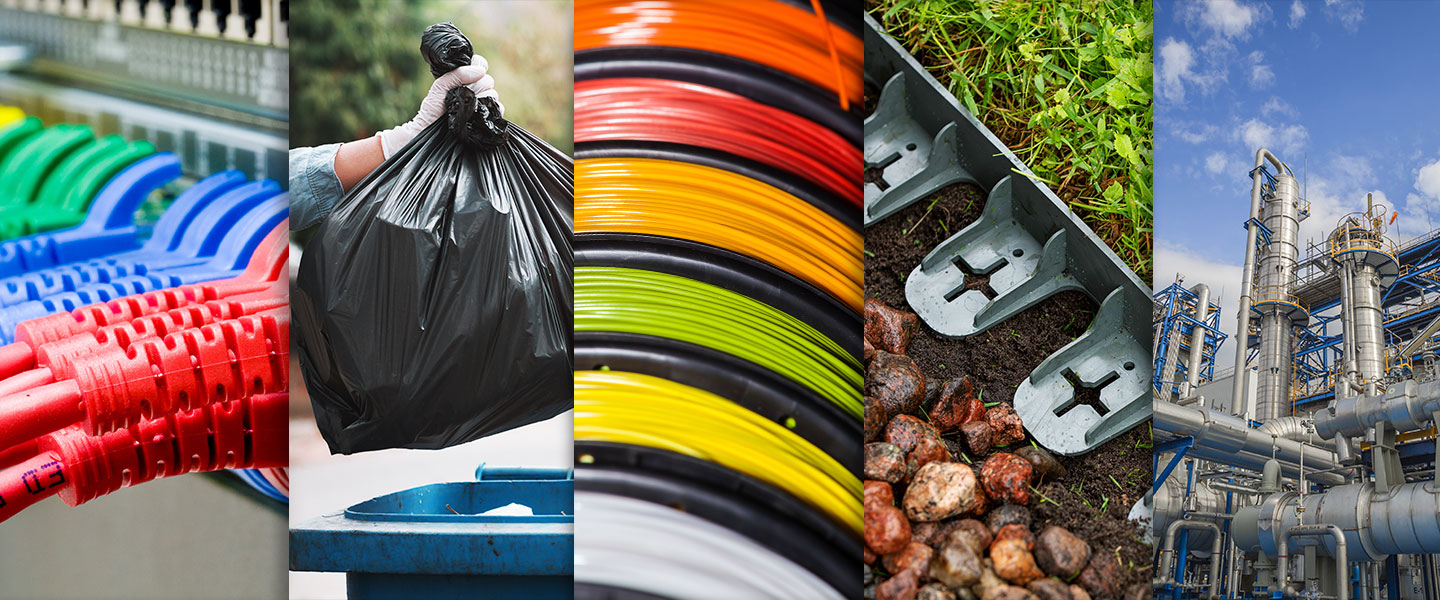 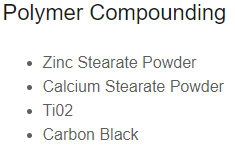 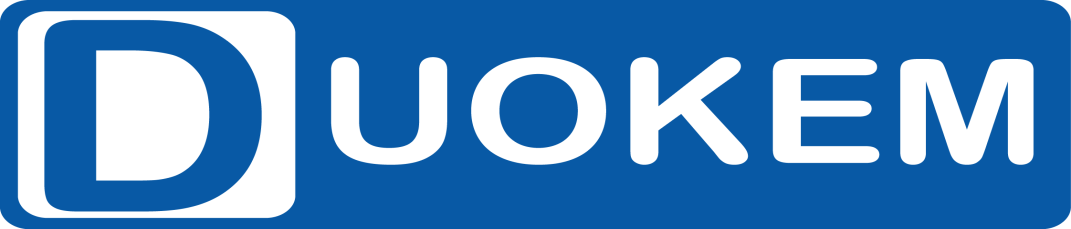 Chemical Portfolio
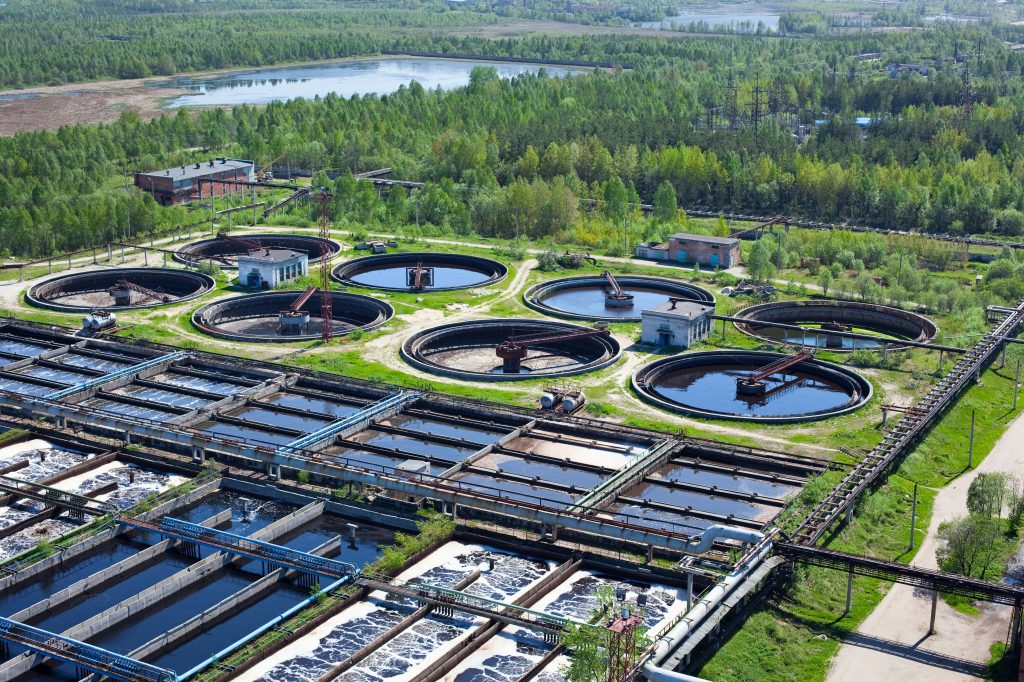 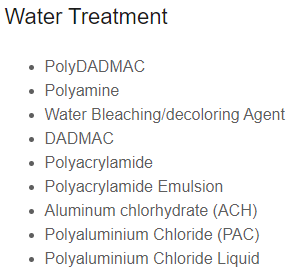 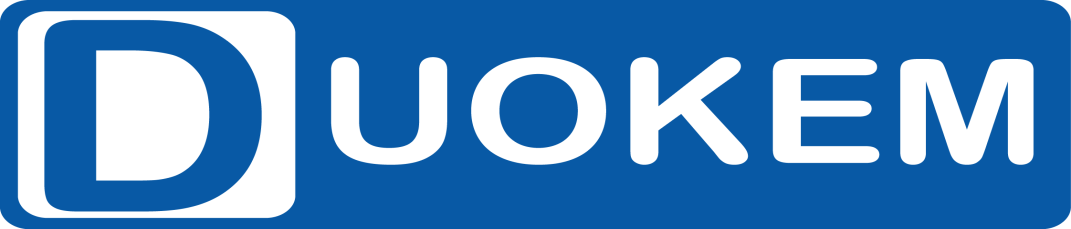 Chemical Portfolio
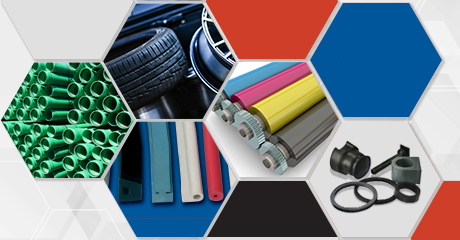 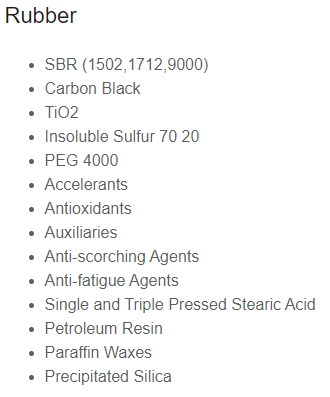 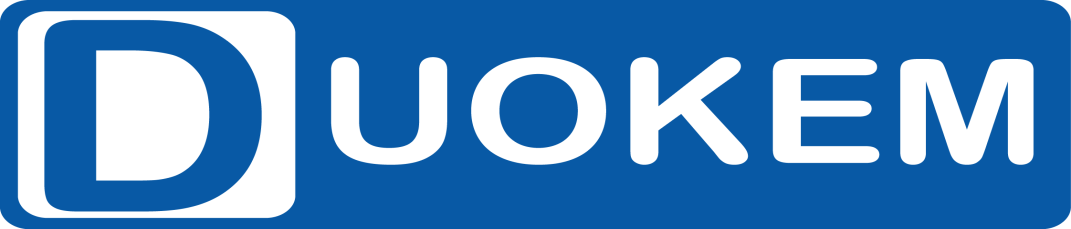 Office Locations
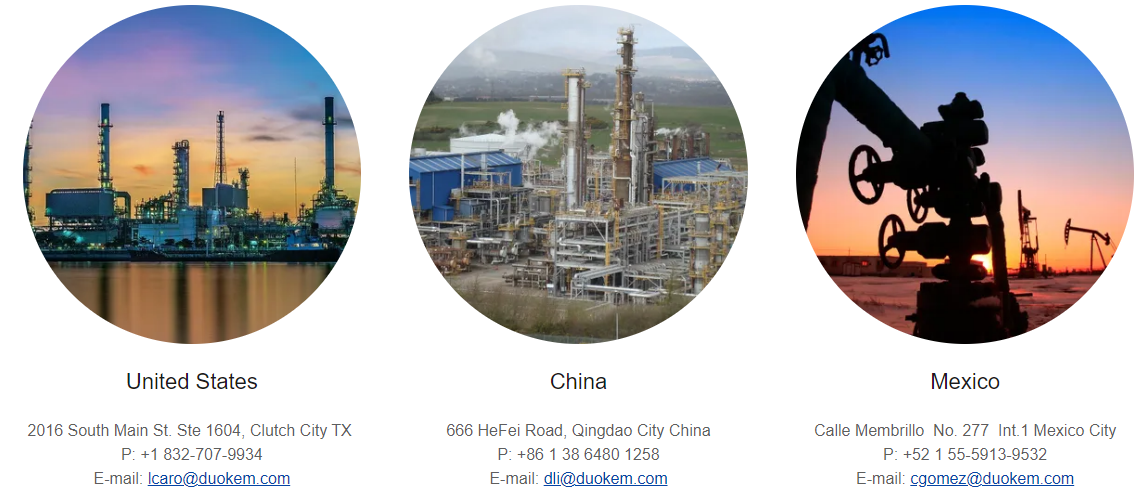 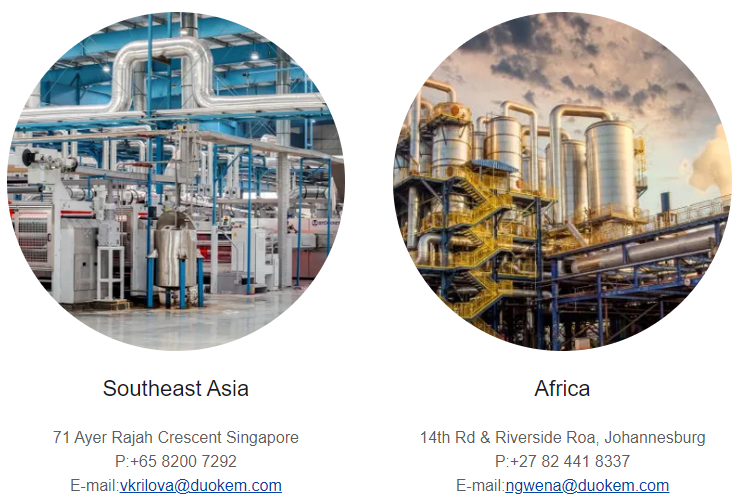 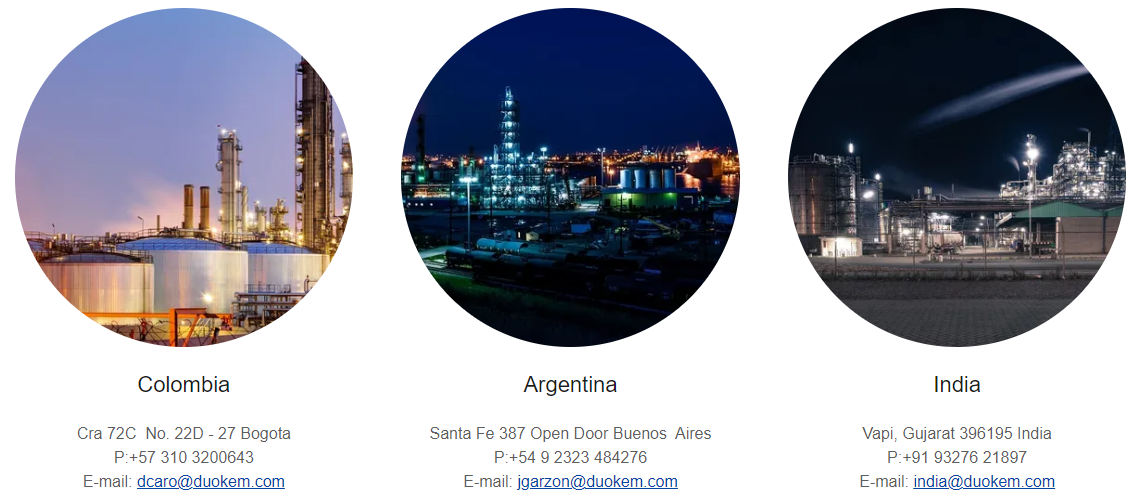 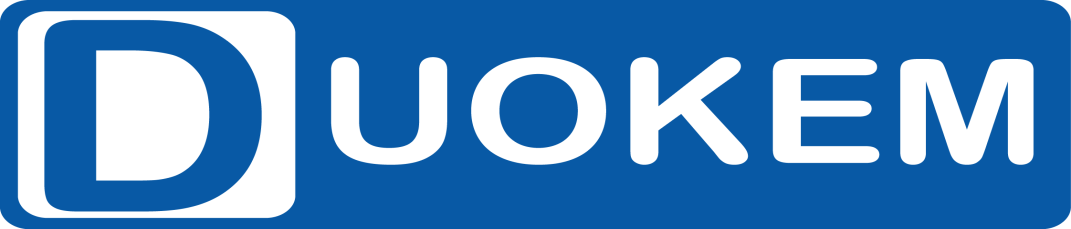 Authorized Distributors
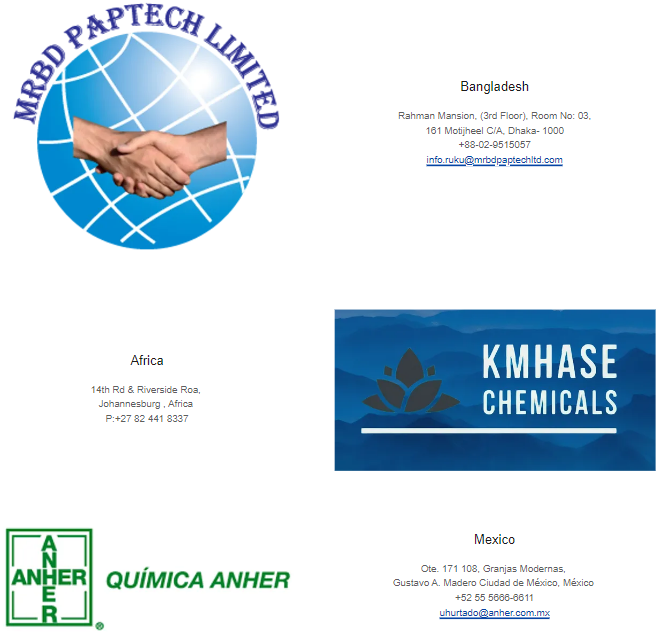 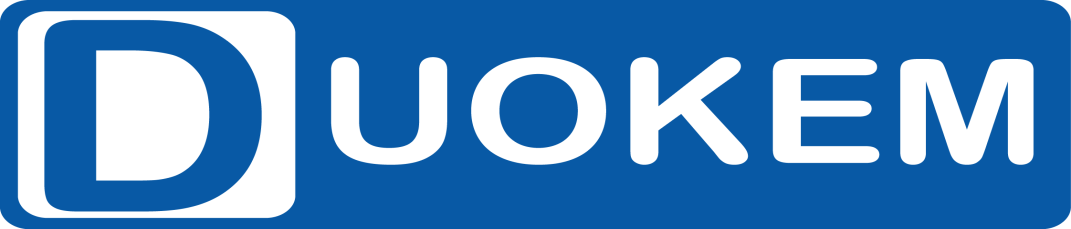 Authorized Distributors
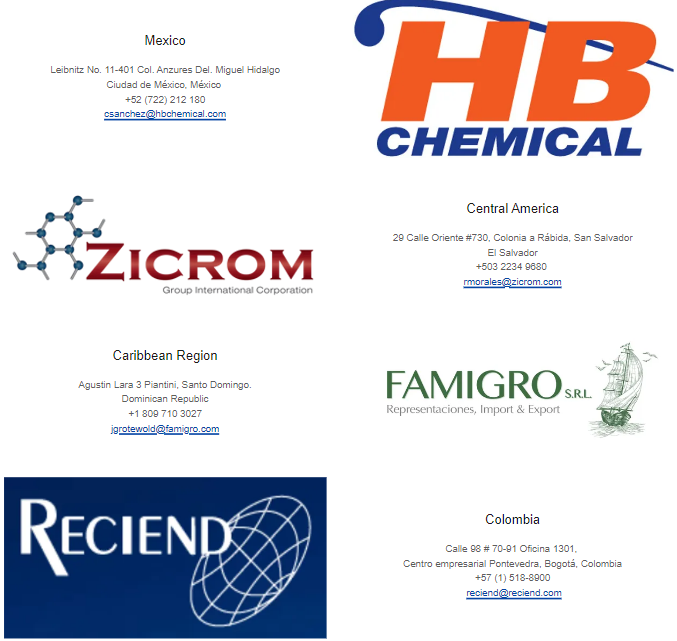 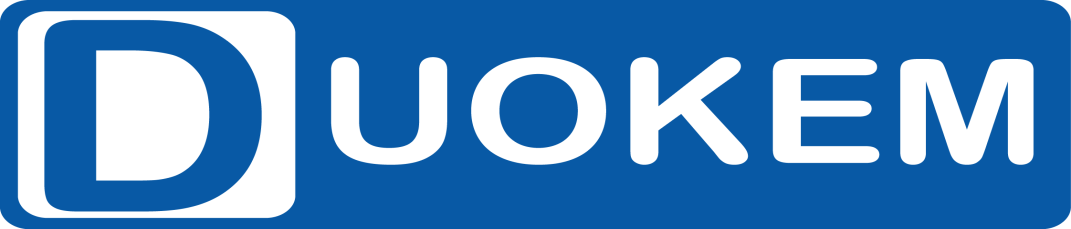 Authorized Distributors
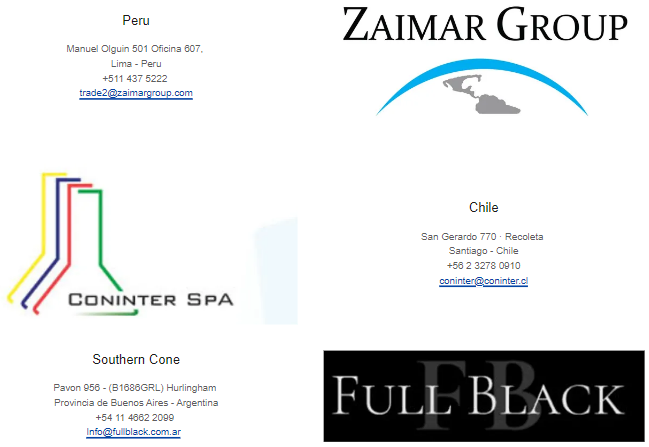 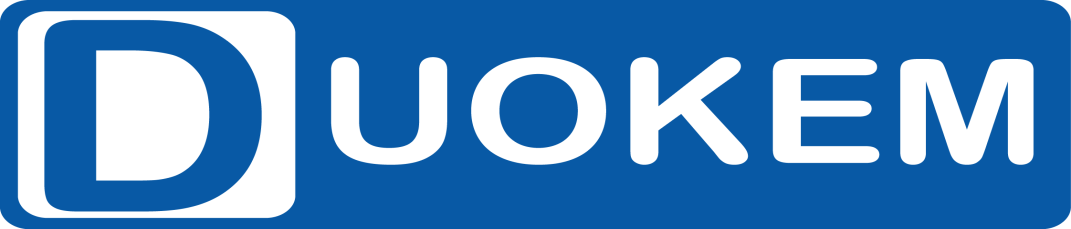 Our Professional Team
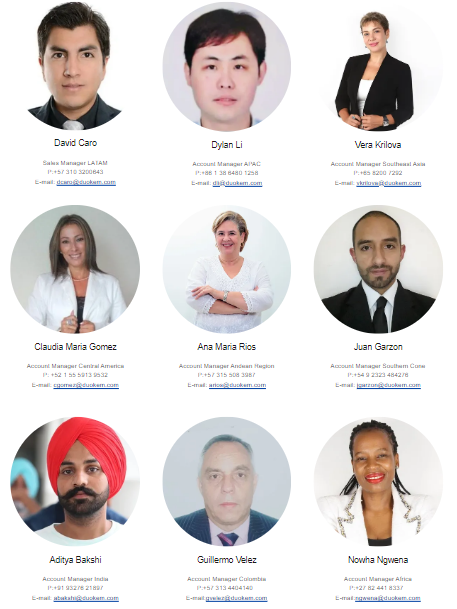 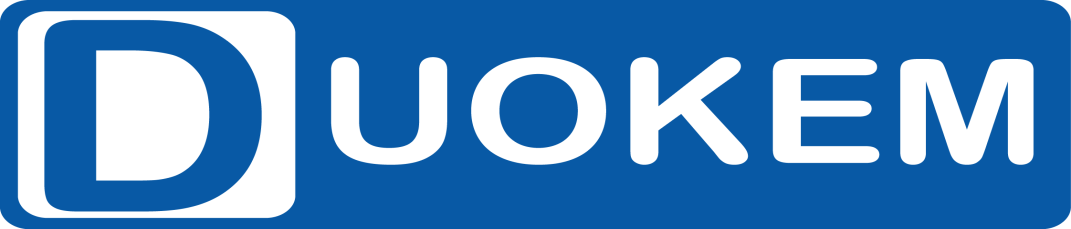 Contact us
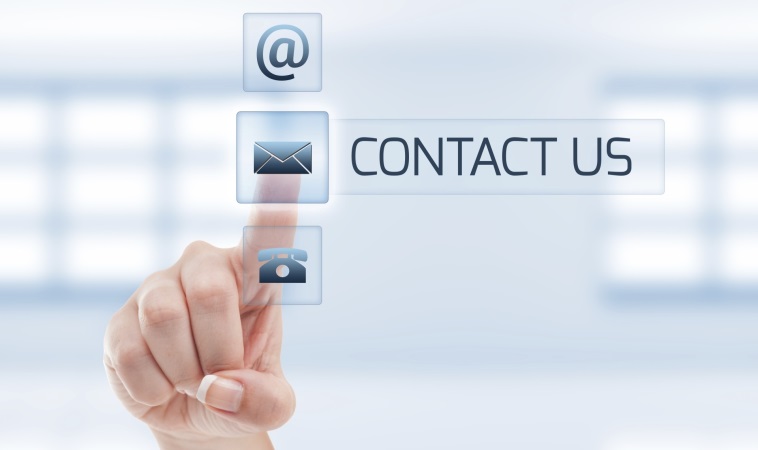 Cel: +57 3103200643
Mail: dcaro@duokem.com